Four Lokomotion
Hong Jai Cho
Jon Francis
Young Woong Park
Anthony Rowles
Status Update
Rotating gaming device with four screens.
Project idea is finalized.
Complete parts list ready.
Planning to test with a subset of the parts.
Freescale TWR-MCF5225X Microcontroller development board
Freescale TWR-LCD 3.2” TFT LCD
Freescale TWR-ELEV PCI-X communications connector
Architecture
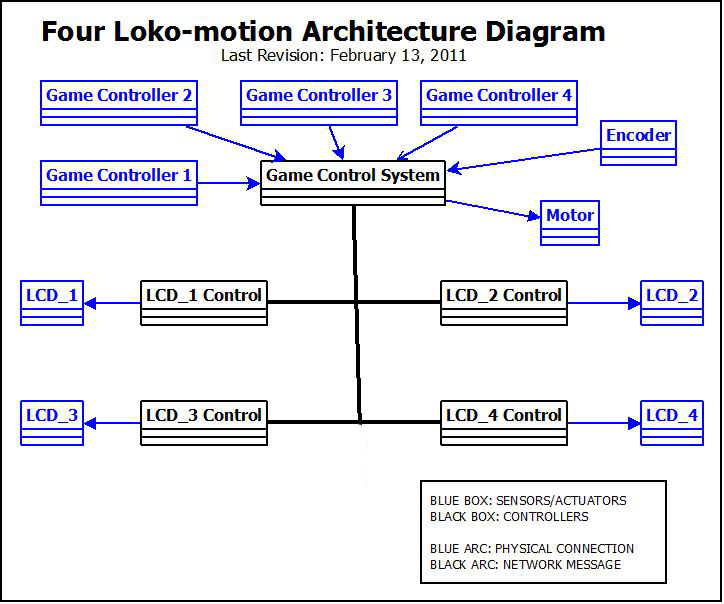 Bus
[Speaker Notes: No direct competitors

Hand-held version could compete in the digital toys market with a target price near $50

Scaled-up model could be marketed as an arcade game with a unique style of interaction]
Use Cases
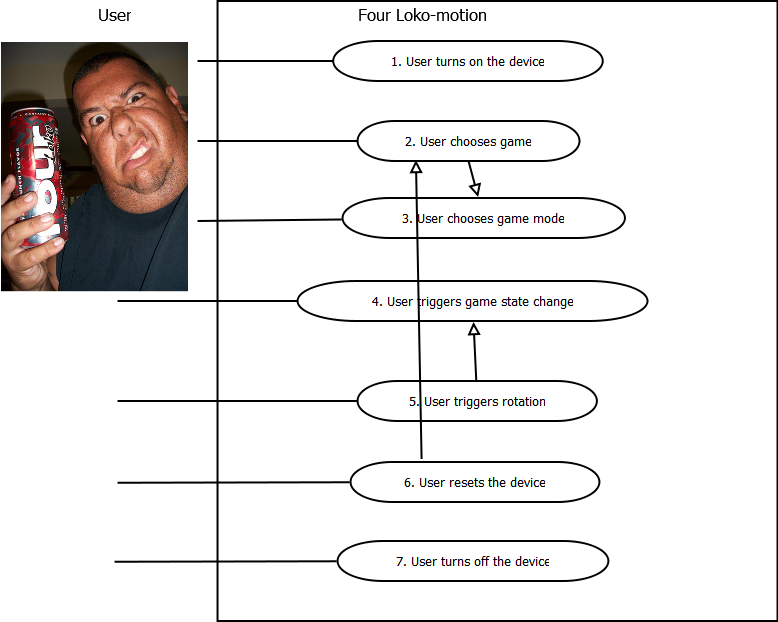 Reliability Use Cases
Hardware failure
When the motor stops: keep the game on a single screen, backup motor
When one of the displays fails: mark the display as ‘unavailable for use’ and skip over that screen during rotation
Software failure
Reset the system with correct motor orientation
Risks & Mitigation
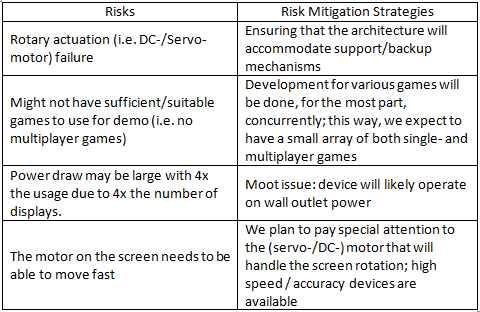